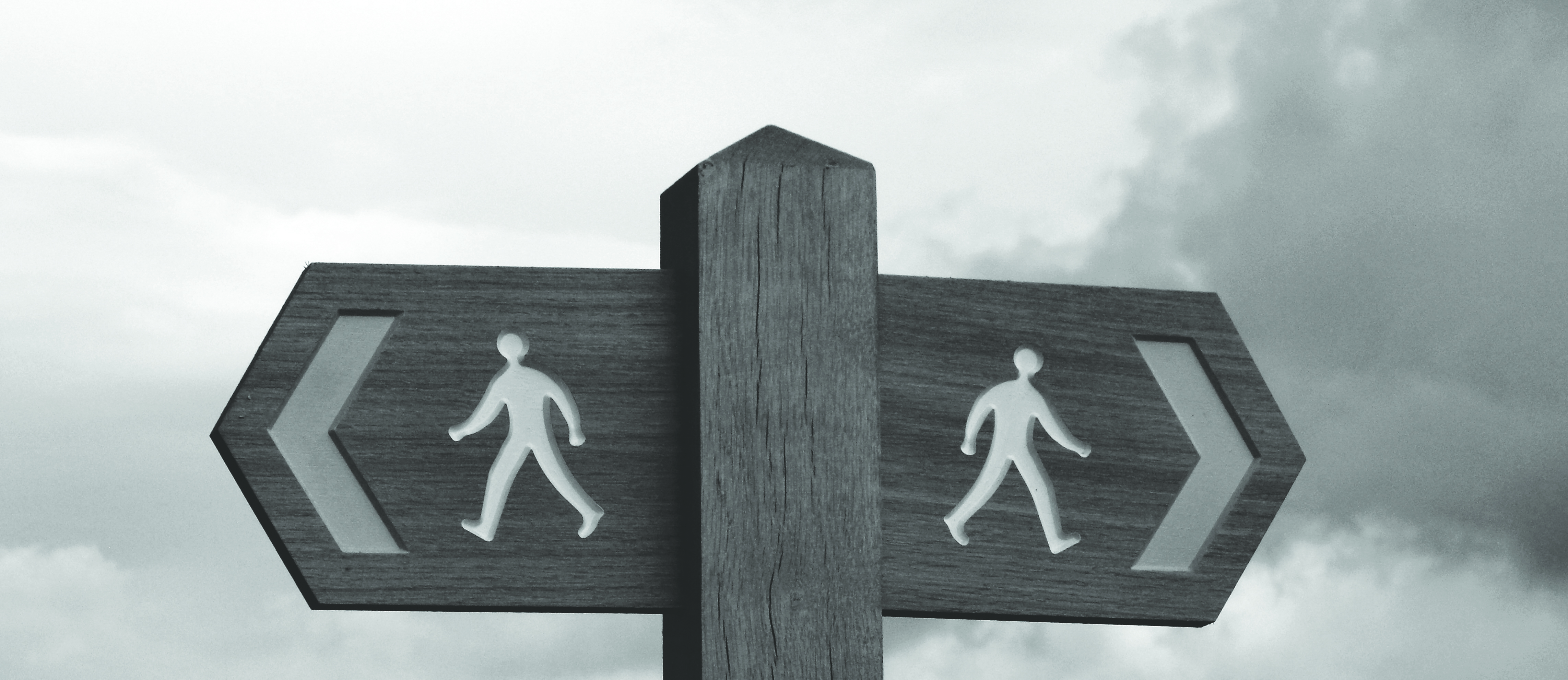 Decision
Matrices
Because making design
decisions isn’t easy
TURN TO: Page 48
Image Attribution: Siaron James, CC BY 2.0, 
https://www. flickr.com/photos/59489479@N08/30040305296/
Decision 	Matrices
Example:
Image Attribution: Lorum ipsum dolor
Decision
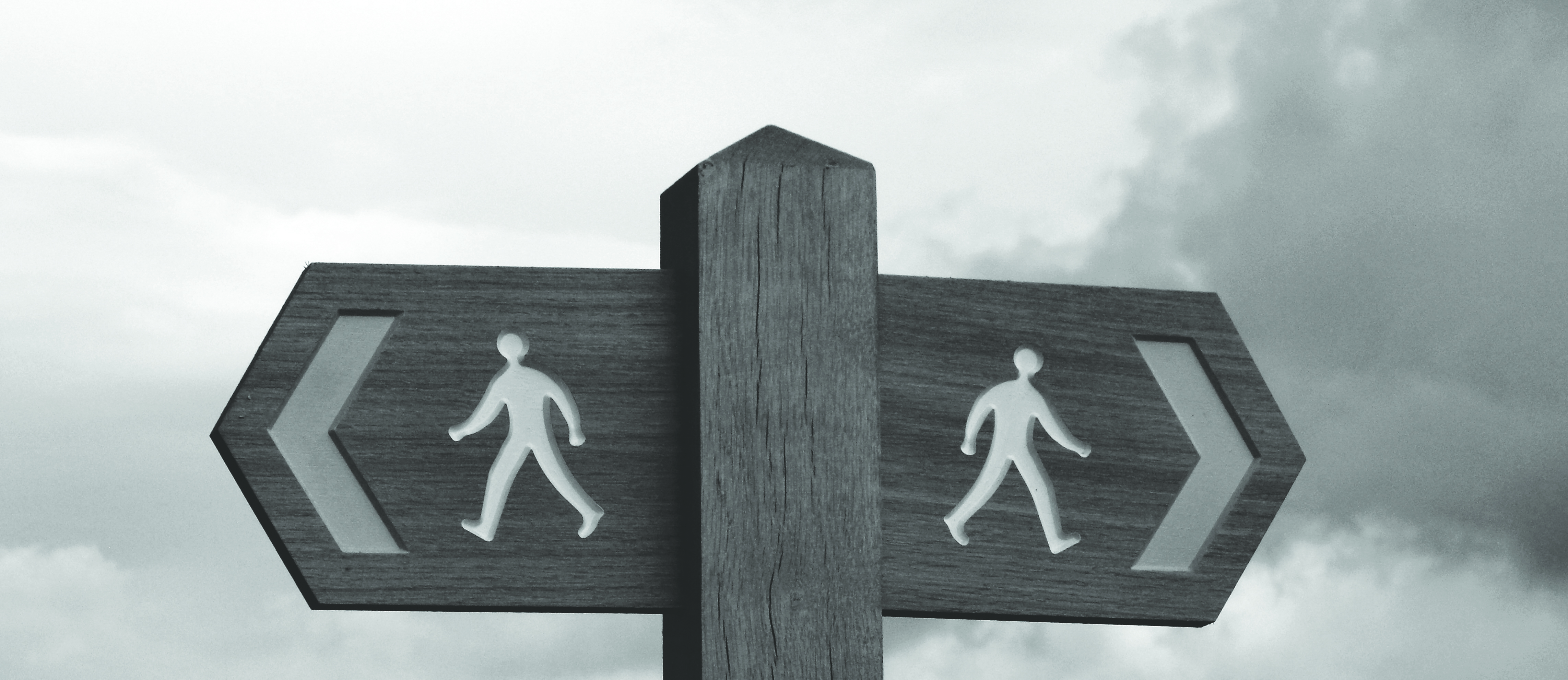 PAGE 48
Matrices
YOU WILL NEEDPen, paper
In this exercise, you will create a decision matrix to help choose between a range of design concepts. Rate your concepts using the provided template (p.173). Focus on your own design problem, or follow the ‘Museum Visitor Experience’ brief (p.142) and 
use the resources on the companion website.
1
2
3
4
5
6
[10-20 min]
[5 min]
[10 min]
[10 min]
[10-20 min]
[10 min]
Lorum ipsum dolor sit amet
Image Attribution: Siaron James, CC BY 2.0, 
https://www. flickr.com/photos/59489479@N08/30040305296/
Decision
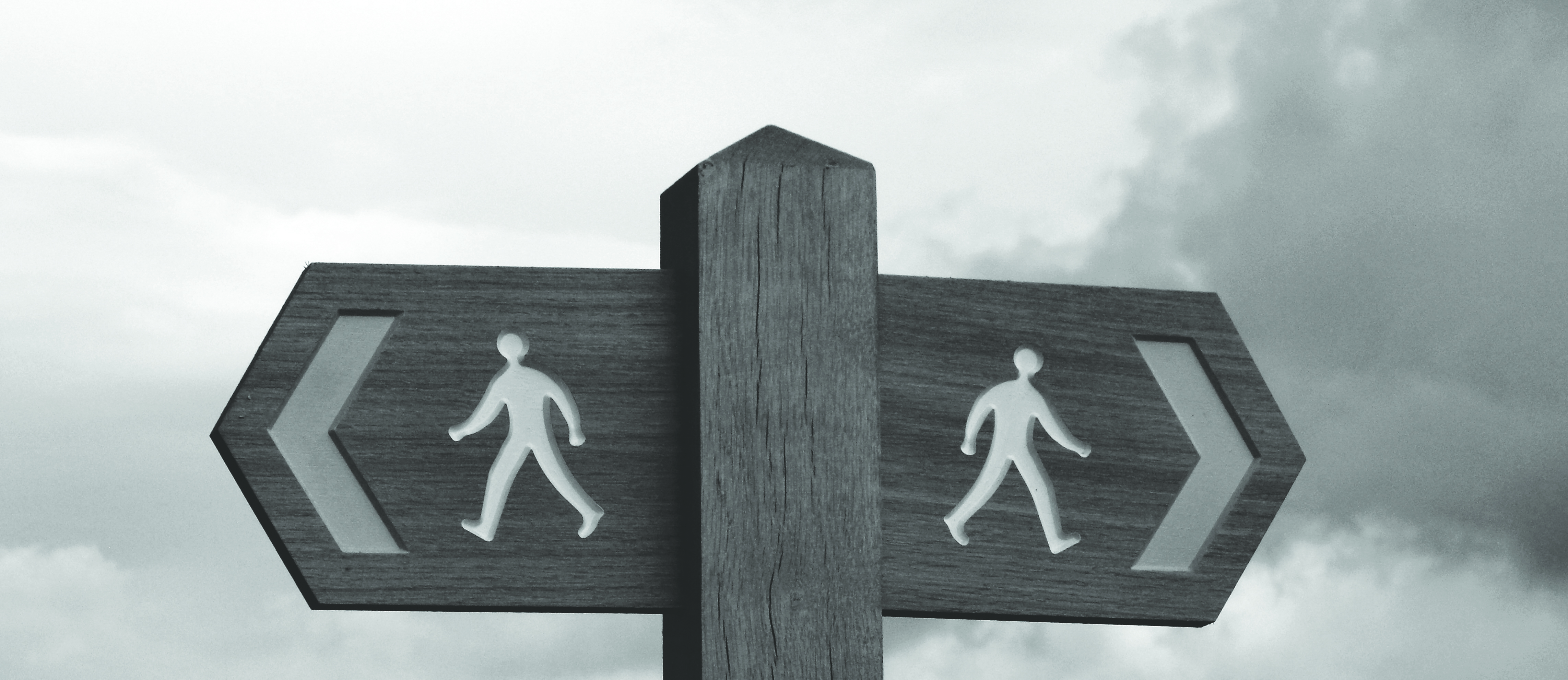 PAGE 48
Matrices
YOU WILL NEEDPen, paper
In this exercise, you will create a decision matrix to help choose between a range of design concepts. Rate your concepts using the provided template (p.173). Focus on your own design problem, or follow the ‘Museum Visitor Experience’ brief (p.142) and 
use the resources on the companion website.
1
2
3
4
5
6
[10-20 min]
[5 min]
[10 min]
[10 min]
[10-20 min]
[10 min]
Lorum ipsum dolor sit amet
Image Attribution: Siaron James, CC BY 2.0, 
https://www. flickr.com/photos/59489479@N08/30040305296/
Decision
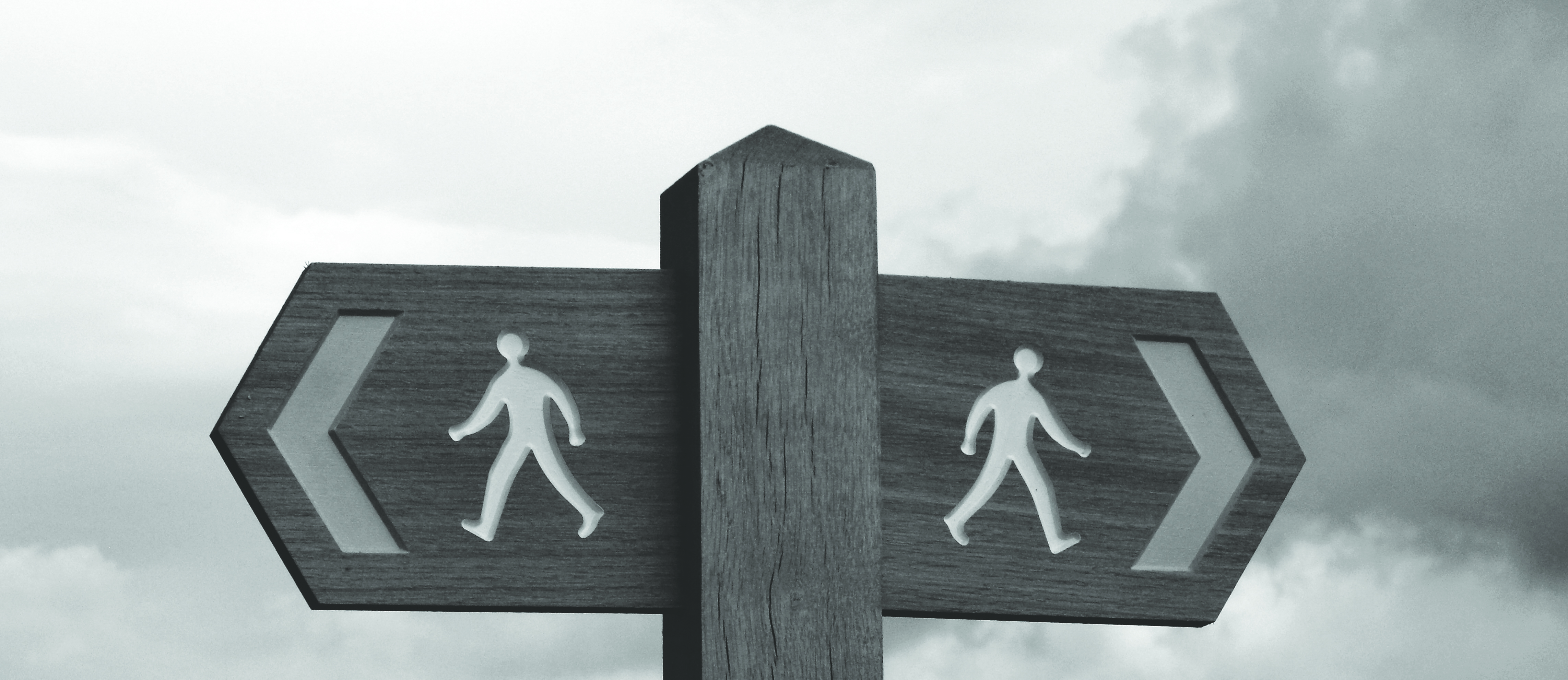 PAGE 48
Matrices
YOU WILL NEEDPen, paper
In this exercise, you will create a decision matrix to help choose between a range of design concepts. Rate your concepts using the provided template (p.173). Focus on your own design problem, or follow the ‘Museum Visitor Experience’ brief (p.142) and 
use the resources on the companion website.
1
2
3
4
5
6
[10-20 min]
[5 min]
[10 min]
[10 min]
[10-20 min]
[10 min]
Lorum ipsum dolor sit amet
Image Attribution: Siaron James, CC BY 2.0, 
https://www. flickr.com/photos/59489479@N08/30040305296/
Decision
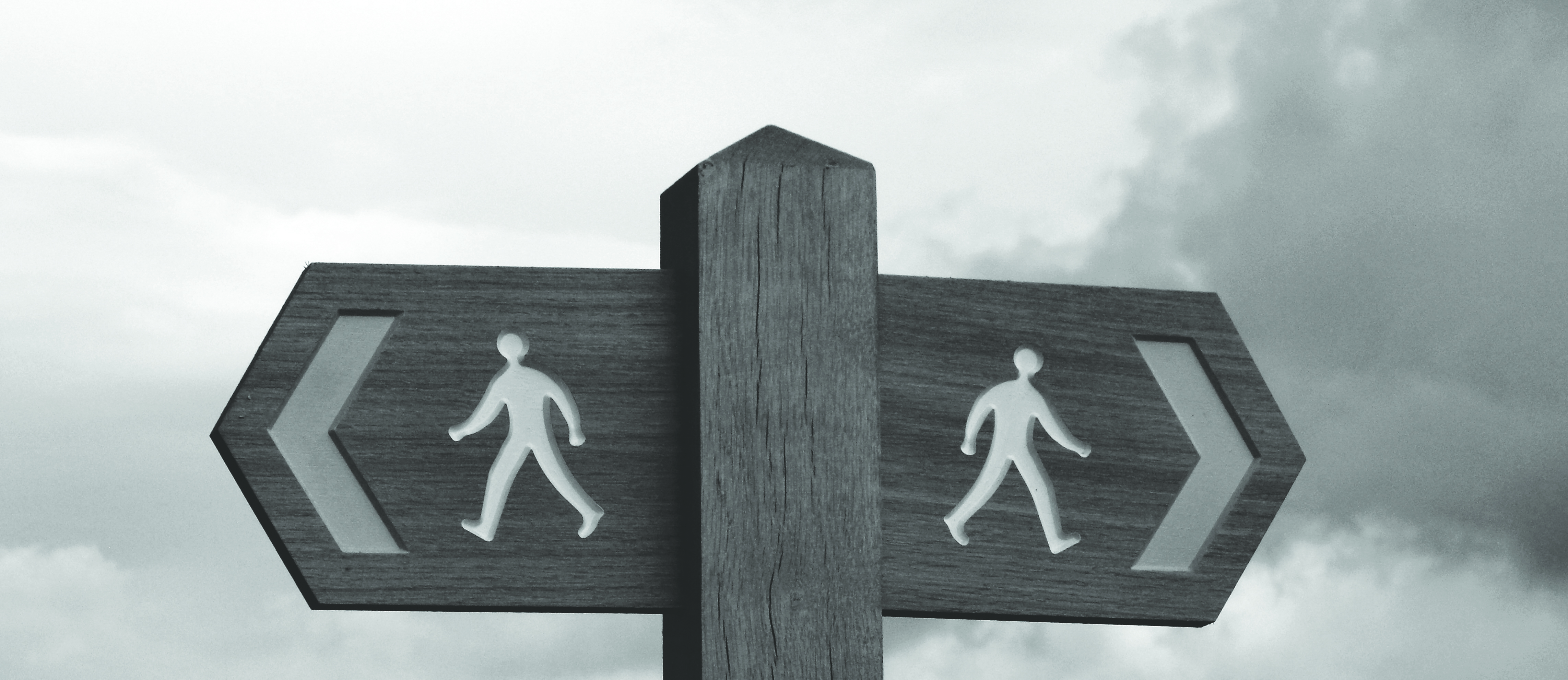 PAGE 48
Matrices
YOU WILL NEEDPen, paper
In this exercise, you will create a decision matrix to help choose between a range of design concepts. Rate your concepts using the provided template (p.173). Focus on your own design problem, or follow the ‘Museum Visitor Experience’ brief (p.142) and 
use the resources on the companion website.
1
2
3
4
5
6
[10-20 min]
[5 min]
[10 min]
[10 min]
[10-20 min]
[10 min]
Lorum ipsum dolor sit amet
Image Attribution: Siaron James, CC BY 2.0, 
https://www. flickr.com/photos/59489479@N08/30040305296/
Decision
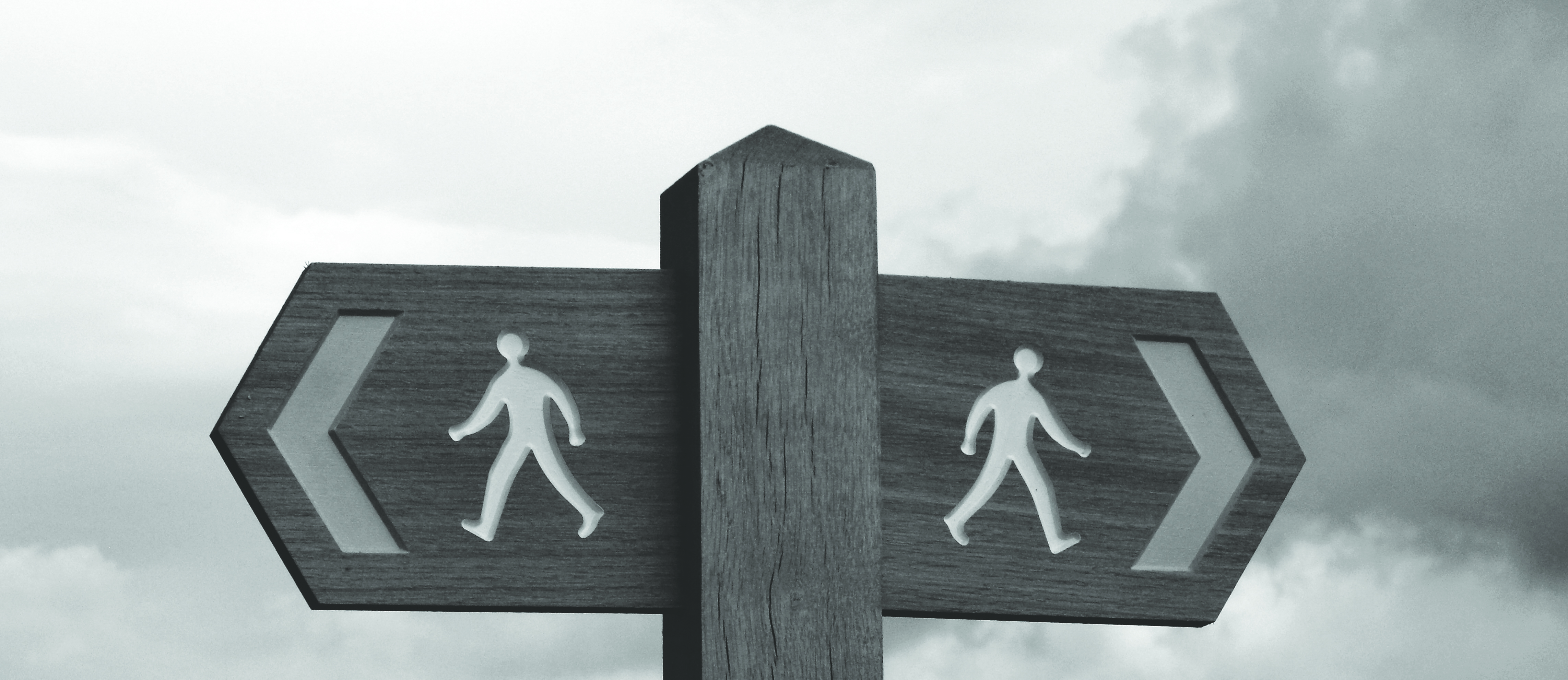 PAGE 48
Matrices
YOU WILL NEEDPen, paper
In this exercise, you will create a decision matrix to help choose between a range of design concepts. Rate your concepts using the provided template (p.173). Focus on your own design problem, or follow the ‘Museum Visitor Experience’ brief (p.142) and 
use the resources on the companion website.
1
2
3
4
5
6
[10-20 min]
[5 min]
[10 min]
[10 min]
[10-20 min]
[10 min]
Lorum ipsum dolor sit amet
Image Attribution: Siaron James, CC BY 2.0, 
https://www. flickr.com/photos/59489479@N08/30040305296/
Decision
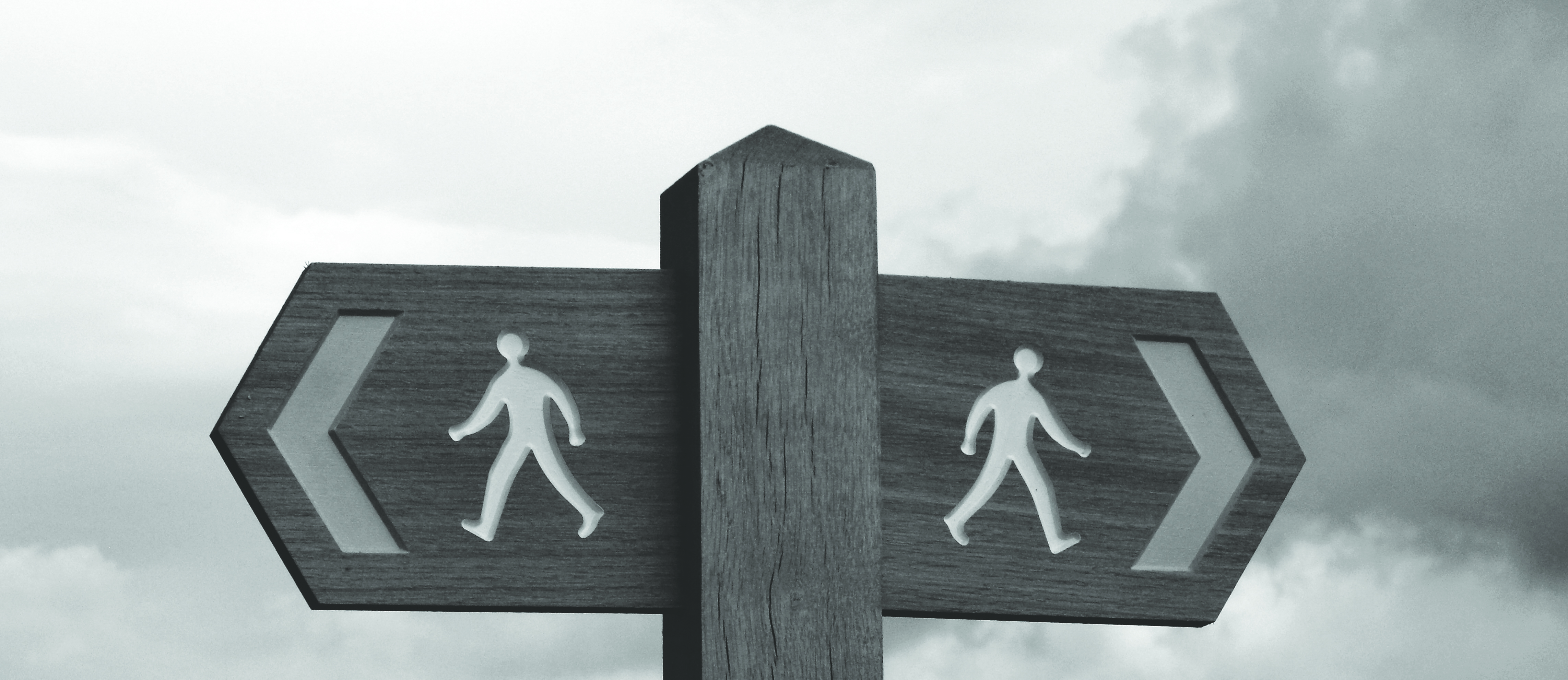 PAGE 48
Matrices
YOU WILL NEEDPen, paper
In this exercise, you will create a decision matrix to help choose between a range of design concepts. Rate your concepts using the provided template (p.173). Focus on your own design problem, or follow the ‘Museum Visitor Experience’ brief (p.142) and 
use the resources on the companion website.
1
2
3
4
5
6
[10-20 min]
[5 min]
[10 min]
[10 min]
[10-20 min]
[10 min]
Lorum ipsum dolor sit amet
Image Attribution: Siaron James, CC BY 2.0, 
https://www. flickr.com/photos/59489479@N08/30040305296/
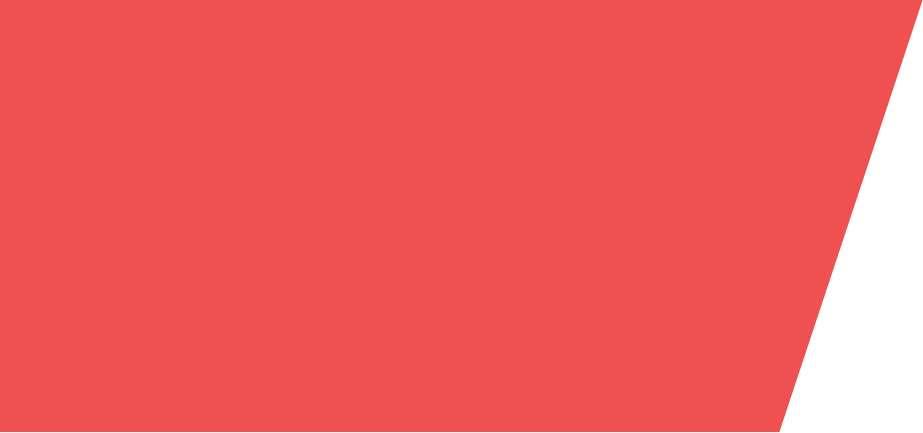 Share your work!
Upload photos of your work:
Go to: add URL here
Enter the password: password
Upload a photo and caption of your work
Wait for moderation
View others’ ideas
A note to facilitators:
Use this slide to give instructions for post-exercise sharing activities. These could take the form of facilitator-guided discussions, mini-presentations, or digital sharing via existing platforms (e.g. padlet) - as described here. Delete this paragraph when ready.
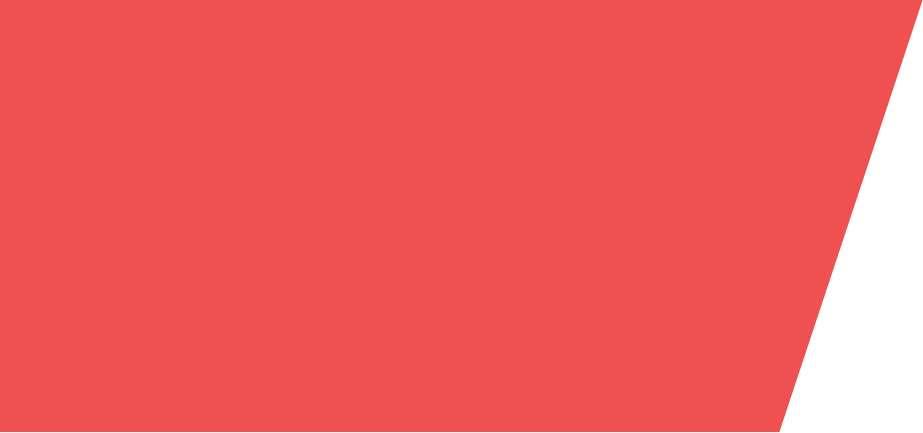 Design.
Think
Make.
Break. 
Repeat.
This work is licensed under a Creative Commons Attribution-NonCommercial-ShareAlike 4.0 International License. Designed by the authors of “Design. Think. Make. Break. Repeat. A Handbook of Methods” (BIS Publishers).
www.designthinkmakebreakrepeat.com
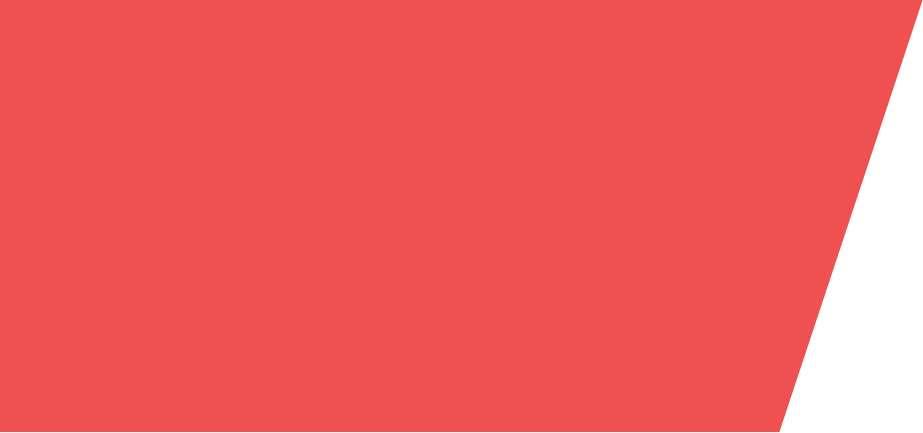 How to use these slides
These companion slides for the published book “Design Think Make Break Repeat: A Handbook of Methods”, support facilitation of the published exercises during workshops, tutorials or other guided design sessions. 

Slide 1: Title. Introduce the method, using the description from the book.
Slide 2: Examples. Use this slide to add your own images/examples of the method in use, or extra information. 
Slide 3+: Steps. Use one slide for each step of the method, to track timing and progress. The tip boxes can be used to offer extra guidance for specific steps, where needed. 
Slide 4: Sharing. Results of the exercise are shared and discussed, in an appropriate format.
Slide design by: Hamish Henderson, Madeleine Borthwick